Этому                             металлу сужденовеликое будущее
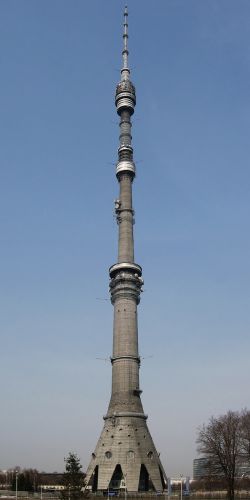 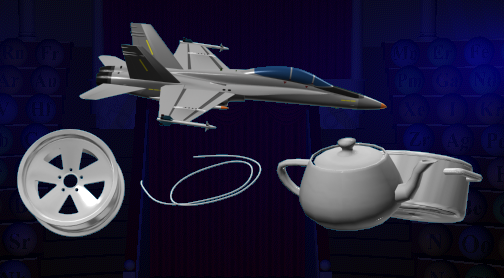 Н.Г.Чернышевский

АВТОР: учитель  химии
МОУ СОШ №2 города Ртищево 
Саратовской  области
ПОПКОВА   ЕЛЕНА   ГЕННАДЬЕВНА
Спрятан у меня предмет –
Без него не съесть обед.
Вещь незаменимая,
Вещь необходимая. 
Если мы садимся кушать, 
Тот предмет нам  очень нужен.
Из чего же сей предмет?
Серебристо – белый цвет
Вам поможет дать ответ.
2
Алюминиевая ложка
3
Этому металлу суждено великое будущее                                                                               
               
          Н.Г.Чернышевский
4
Алюминиевая посуда
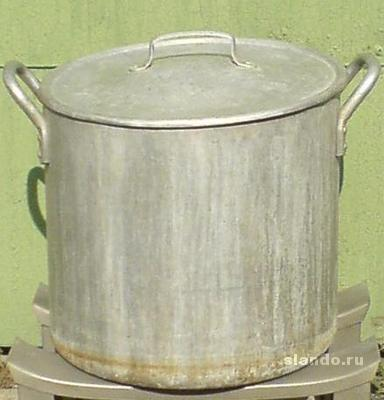 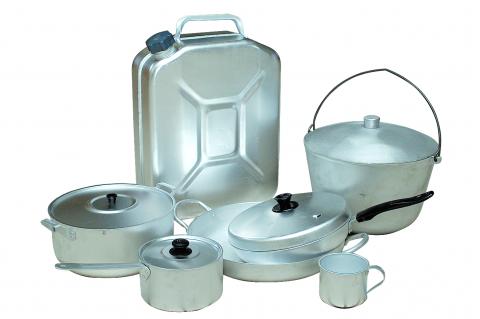 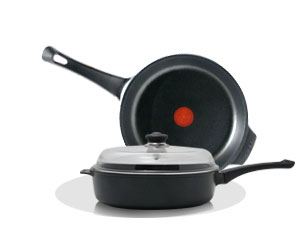 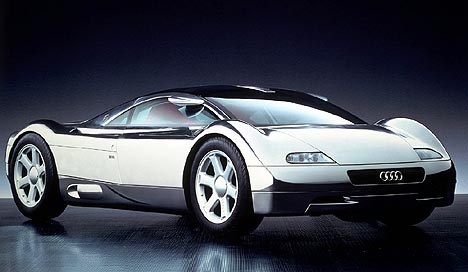 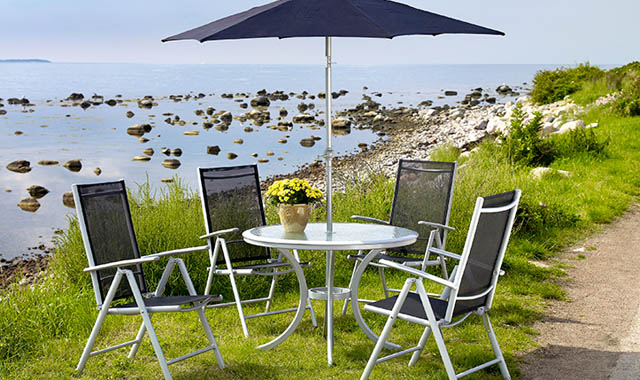 Алюминий используется в самых передовых областях. Посмотрите в небо!  Вот пролетает знаменитый Boeing 747. В нем 75 тонн алюминия.
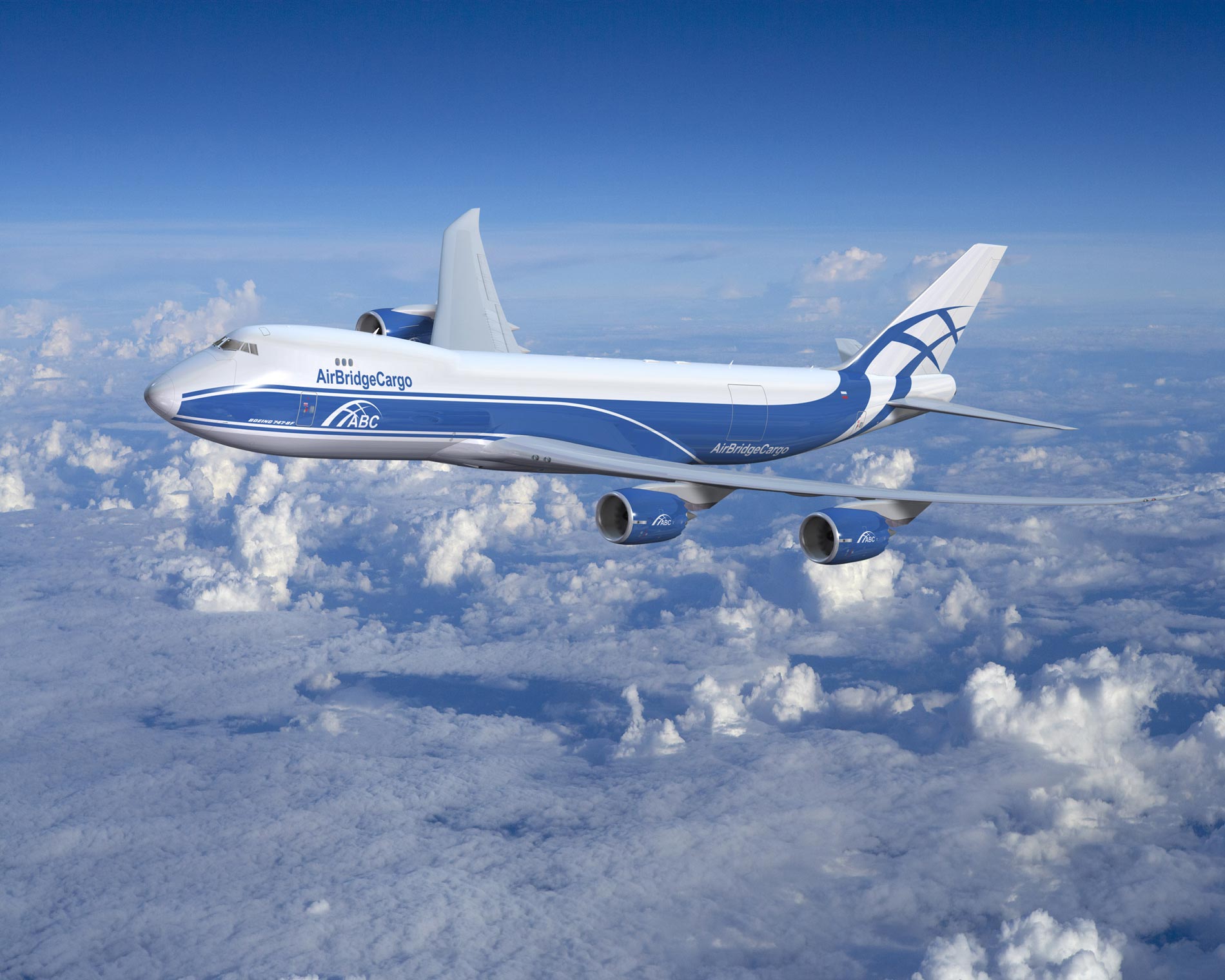 Внимательно присмотритесь к верхней части здания Российской академии наук.  Она тоже из алюминия!
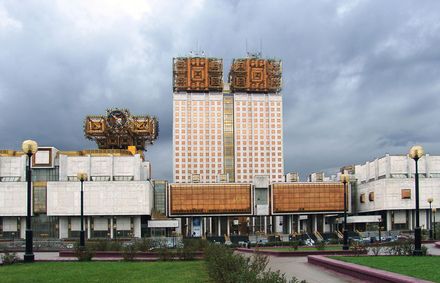 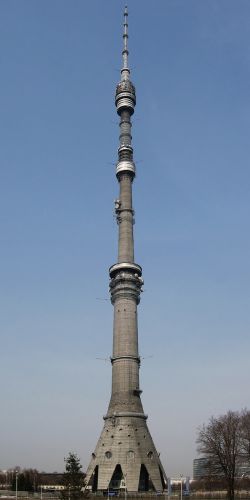 На конструкциях из этого металла держится Останкинская башня.
Корпус первого искусствен-ного спутника Земли тоже был сделан из сплавов алюминия.
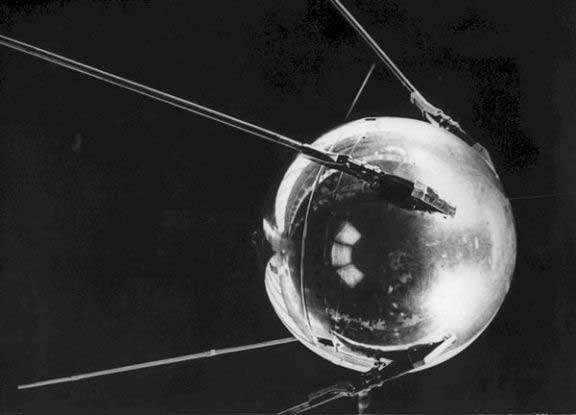 Алюминий - …….
•Серебро из глины
Крылатый металл
Космический металл
Дитя электричества
Металл ХХl века
11
12
ТЕМА: Алюминий, его физические и химические свойства
ЦЕЛЬ: рассмотреть физические и химические свойства алюминия, особенности строения его атома.
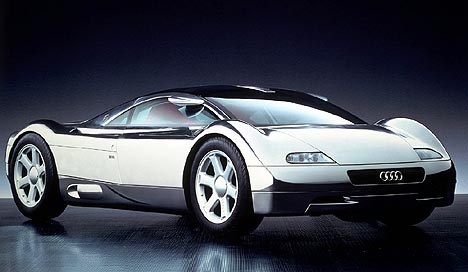 13
Визитка химического элемента
13
3
3
Главная
1s22s22p63s23p1
14
Алюминий   активный металл или нет?
15
Физические свойства алюминия
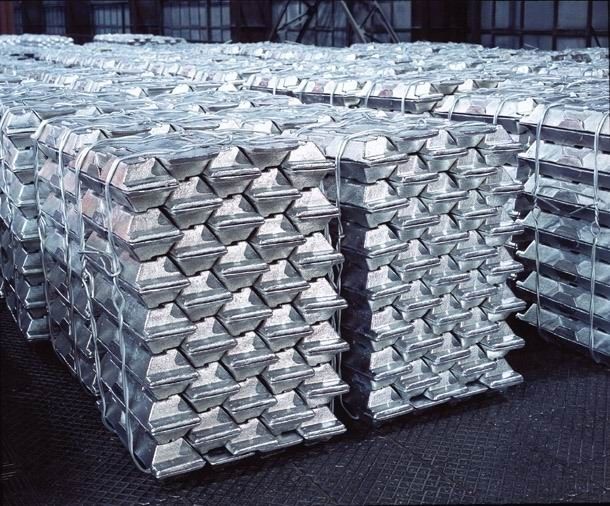 Цвет: 
Запах:
Металлический блеск:
Твёрдость:
Пластичность:
Электро-и теплопроводность:
Плотность: p= 2,7 г/см3
Температура плавления: Т=660°С
16
Нахождение в природе
Рассмотрите диаграмму. 
Сделайте вывод о распространенности алюминия в земной коре по сравнению с другими металлами.
17
Природные соединения алюминия
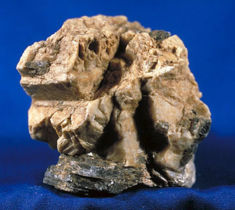 Название минерала
Корунд
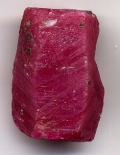 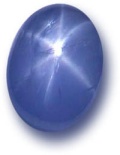 Разновидности :
Разновидности корунда
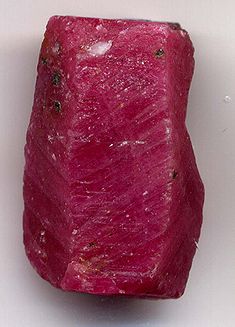 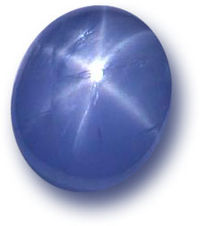 Природные соединения алюминия
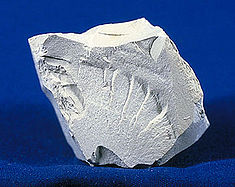 Название минерала
Каолинит
Природные соединения алюминия
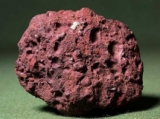 Название минерала
Боксит
Получение алюминия
Электролиз Al2O3  в специальных установках на алюминиевых заводах
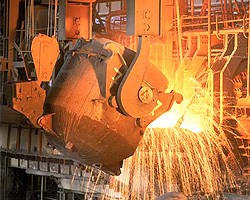 22
История открытия
Ханс Кристиан Эрстед датский физик 1825г.
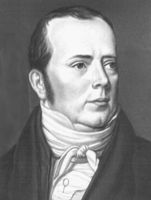 23
Алюминий   активный металл или нет?
24
Химические свойства
Al
Простые вещества
+O2→Оксид
+S→Соль
+Br2→Соль
25
Химические свойства
Al
Сложные вещества
+Кислота→Соль+Н2↑
+Оксид  металла→ Металл+Оксид Аl
26
Химические свойства
2Al+2NaOH+6H2O→
2Na[Al(OH) 4]+3H2↑

Тетрагидроксоалюминат натрия
      ( комплексная соль)
27
Вывод
Какими свойствами обладает алюминий?
Амфотерность
(двойственность)
28
Алюминий   активный металл или нет?
29
Оксидная плёнка защищает алюминий. 
Температура кипения плёнки =2050°С.
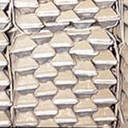 30
Игра «Кафе»
Представьте, что сегодняшний день вы провели в кафе и теперь директор кафе просит вас ответить на несколько вопросов:
- Я съел бы еще этого…- Больше всего мне понравилось…- Я почти переварил…- Я переел…- Пожалуйста, добавьте…
31